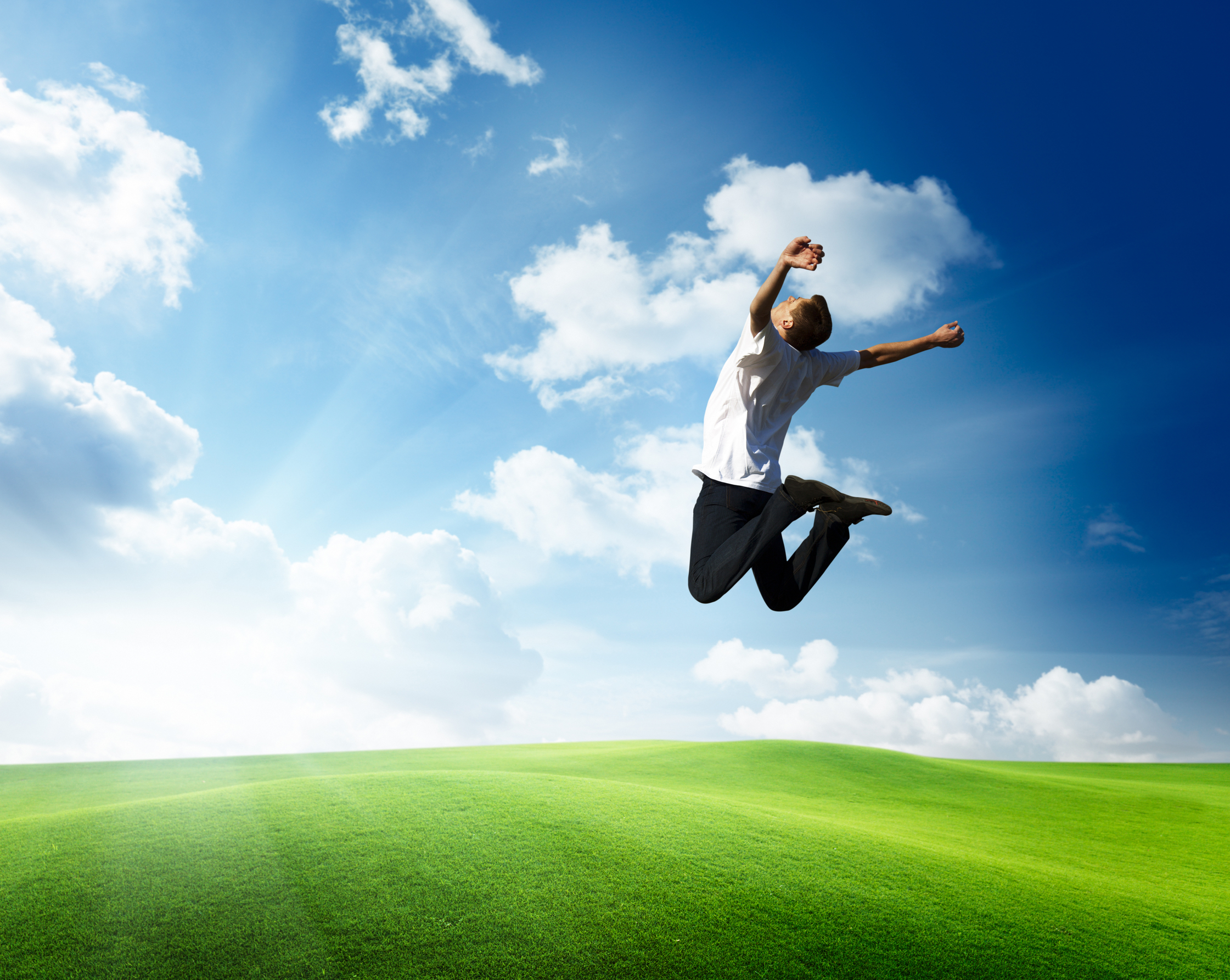 Disfruta  Tu Caminar Con Dios
…quitémonos todo peso que nos impida correr, especialmente el pecado que tan fácilmente nos hace tropezar. Y corramos con perseverancia la carrera que Dios nos ha puesto por delante. Hebreos 12:1b
¿CUALES SON LAS LUCHAS POR LAS QUE ESTAS PASANDO EN ESTE MOMENTO?
¿CÓMO TE SIENTES EN ESTE MOMENTO?
¿SABES QUE ORIGINÓ ESOS PROBLEMAS?
¿QUÉ HAS HECHO AL RESPECTO?
Fortalézcanse nuevamente, porque se han debilitado. 
Hebreos 12:12